БЮДЖЕТ
Константиновского сельского поселения на 2019 г. и
плановый период 2020-2021 гг.

БЮДЖЕТ ДЛЯ ГРАЖДАН
Константиновское сельское поселение Николаевского муниципального района Хабаровского края
Бюджет Константиновского сельского поселения
на 2019 г. и плановый период 2020-2021 гг.
Цель создания:	Ознакомление граждан с основными положениями решения 			Совета депутатов Константиновского сельского поселения 			от 26.12.2018 № 5-20 «О бюджете Константиновского 				сельского поселения на 2019 год и плановый период 2020 и 			2021 годов»
Структура отчета:
 Вводная часть 				стр. 3-11;
 Сбалансированность бюджета поселения 	стр. 12;
 Доходы бюджета поселения		стр. 13-20;
 Расходы бюджета поселения		стр. 21-27;
 Заключительная часть 			стр. 28.
2
Константиновское сельское поселение Николаевского муниципального района Хабаровского края
Константиновское сельское поселение
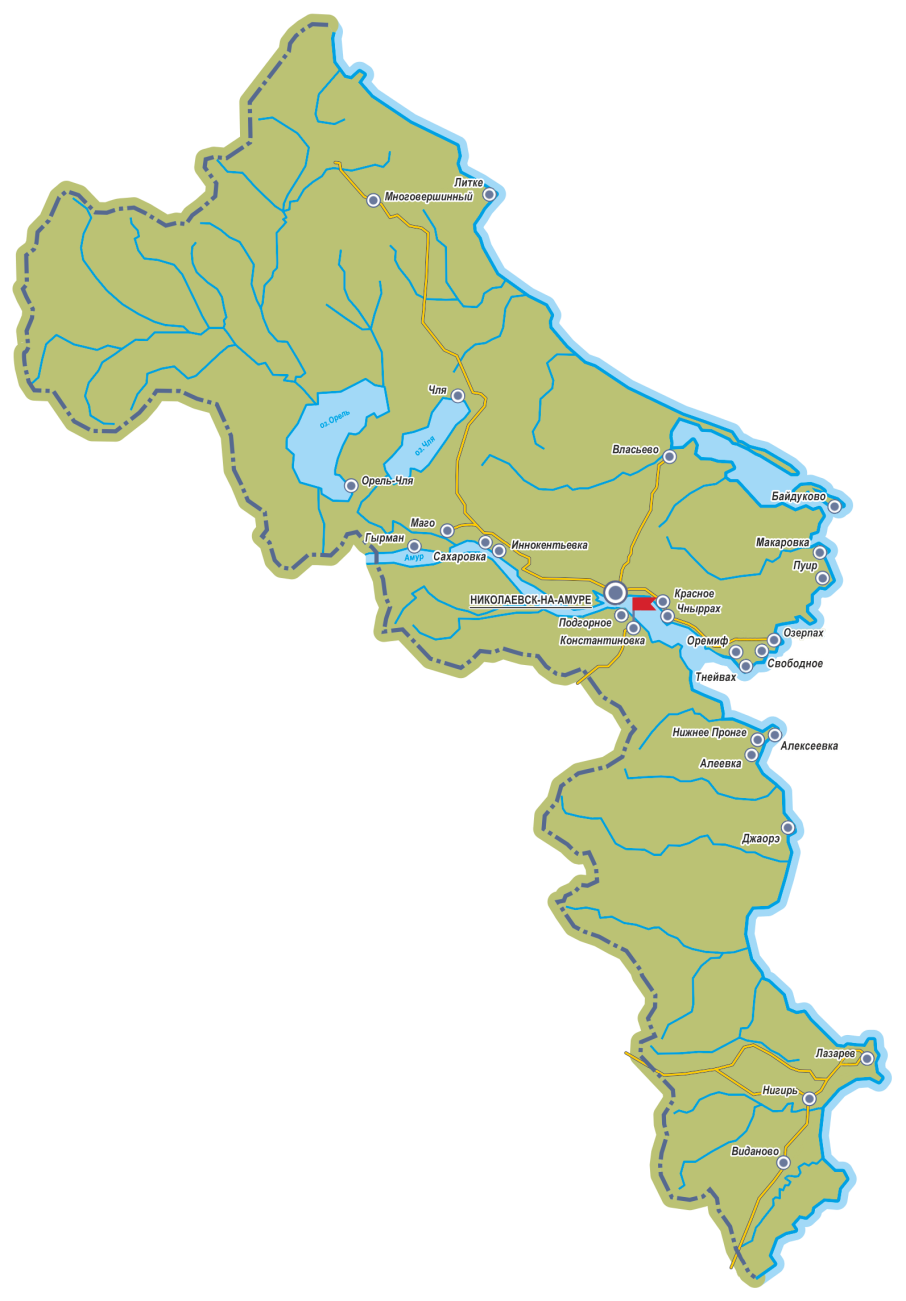 Население (на 01.01.2018 г.)
484 человек
2 сельских населённых пункта:
село Константиновка
село Подгорное
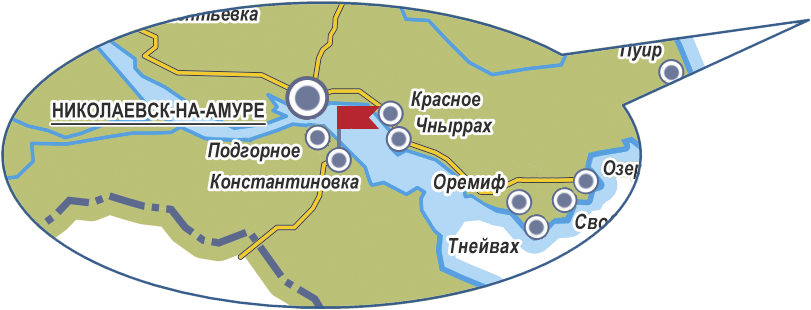 3
Константиновское сельское поселение Николаевского муниципального района Хабаровского края
Об администрации Константиновского сельского
 поселения Николаевского муниципального района
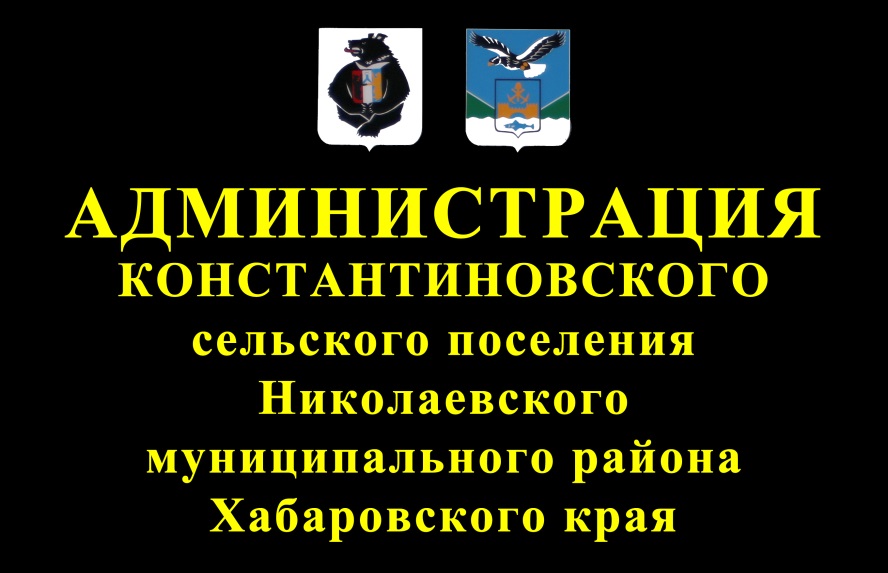 Администрация
сельского поселения – орган исполнительной власти, осуществляющий исполнительно-распорядительные функции на территории сельского поселения
4
Константиновское сельское поселение Николаевского муниципального района Хабаровского края
Приветственное слово главы поселения
Уважаемые жители
Константиновского сельского поселения !
В соответствии с посланием Президента Российской Федерации Федеральному Собранию Российской Федерации от 01 декабря 2016 года, в целях реализации принципа прозрачности (открытости) и обеспечения полного и достоверного информирования граждан (заинтересованных пользователей) о бюджетном процессе в муниципальных образованиях, для привлечения большего количества граждан к участию в обсуждении вопросов формирования бюджета разработана и опубликована настоящая брошюра – "Бюджет для граждан".
«Бюджет для граждан» – это документ, представленный в виде аналитического материала. Он разрабатывается и публикуется в открытом доступе финансовым органом соответствующего муниципального образования.  Его основная цель – предоставление  гражданам  актуальной
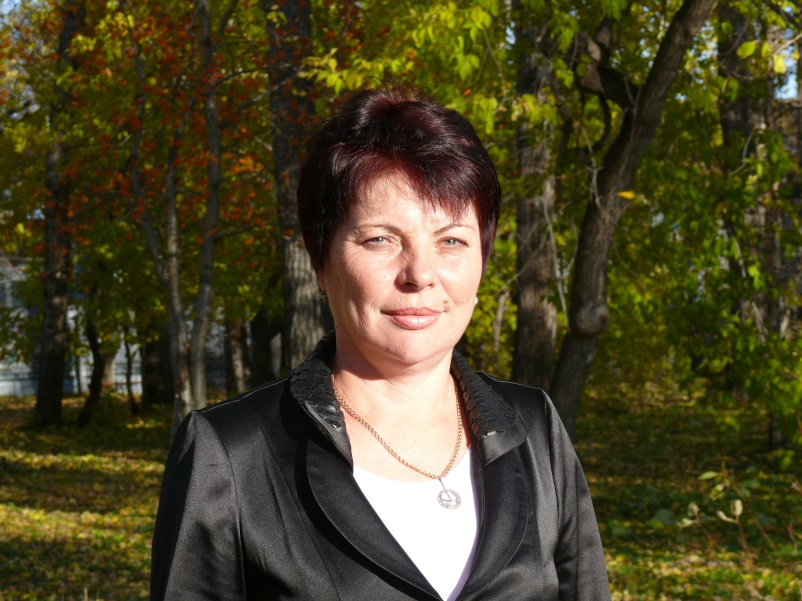 информации о бюджете и отчете, о его исполнении в объективной, доступной и простой для понимания форме. «Бюджет для граждан» предназначен, прежде всего, для жителей поселения, не обладающих специальными знаниями в сфере бюджетного законодательства. 	Информация, размещаемая в разделе «Бюджет для граждан», в доступной форме знакомит граждан с основными целями, задачами и приоритетными направлениями бюджетной политики, с основными характеристиками бюджета и результатами его исполнения

Глава Константиновского сельского поселения
Л.Н. Негода
5
Константиновское сельское поселение Николаевского муниципального района Хабаровского края
Структура органов местного самоуправления
Константиновского сельского поселения
Глава
Константиновского
сельского поселения

Негода Любовь Николаевна
Исполнительно-распорядительный орган муниципального образования – 

Администрация
Константиновского сельского поселения Николаевского муниципального района
Представительный орган муниципального образования – 

Совет депутатов Константиновского сельского поселения Николаевского муниципального района
6
Константиновское сельское поселение Николаевского муниципального района Хабаровского края
Бюджетная система Российской Федерации
Бюджетная система представляет собой совокупность отношений, возникающих между различными субъектами в процессе формирования доходов и осуществления расходов бюджетов всех уровней системы, осуществления государственных и муниципальных заимствований, регулирования государственного и муниципального долга, составления и рассмотрения проектов бюджетов системы, их утверждения и исполнения, контроля за их исполнением.
федеральный бюджет
бюджеты субъектов РФ
местные бюджеты
Уровни бюджетной системы Российской Федерации
бюджеты
муниципальных районов
бюджеты
городских поселений
бюджеты
сельских поселений
7
Константиновское сельское поселение Николаевского муниципального района Хабаровского края
Основные понятия
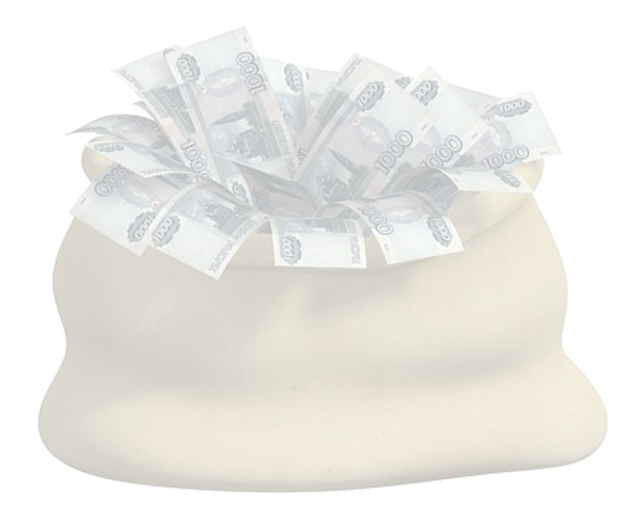 Бюдже́т (от старонормандского bougette – мешок  с  деньгами) – смета доходов и расходов государства.

Бюджет сельского поселения – форма образования и расходования денежных средств, предназначенных для финансового обеспечения задач и функций поселения.

Доходы бюджета сельского поселения – поступающие в бюджет поселения денежные средства.

Расходы бюджета сельского поселения – выплачиваемые из бюджета поселения денежные средства.

Дефицит бюджета – превышение расходов над доходами. Источники покрытия дефицита бюджета: использование имеющихся остатков, долговой займ.

Профицит бюджета – превышение доходов над расходами. Варианты использования: накопление остатков, погашение долга.

Межбюджетные трансферты – денежные средства, перечисляемые из одного бюджета другому.
Виды межбюджетных трансфертов:
Субвенции – трансферты, предоставляемые на финансирование переданных другим публично-правовым образованиям полномочий  (аналогия в семейном бюджете: вы даете своему ребенку деньги и посылаете его в магазин купить продукты по списку).
Субсидии – трансферты, предоставляемые на условиях долевого софинансирования расходов других бюджетов (аналогия в семейном бюджете: вы добавляете  свои деньги к «карманным» деньгам ребенка для определенной покупки).
Дотации – трансферты, предоставляемые без определения конкретной цели их использования (аналогия в семейном бюджете: вы даете своему ребенку «карманные» деньги).
Иные межбюджетные трансферты 
трансферты, предоставляемые на условиях определенных сторонами (аналогия в семейном бюджете: вы даете своему ребенку деньги на определенных условиях); 
трансферты, предоставляемые на выравнивание бюджетной обеспеченности без определения конкретной цели их использования (аналогия в семейном бюджете: вы содержите своего ребенка).
8
Константиновское сельское поселение Николаевского муниципального района Хабаровского края
Межбюджетные отношения
Из бюджета                 Николаевского района:

дотации на выравнивание  бюджетной  обеспеченнос-ти из районного Фонда фи-нансовой поддержки  посе-лений;
иные межбюджетные трансферты, передавае-мые бюджетам поселений из бюджетов муниципаль-ных районов на осущест-вление части полномочий по решению вопросов местного значения в соот-ветствии с заключенными соглашениями;
прочие межбюджетные трансферты.
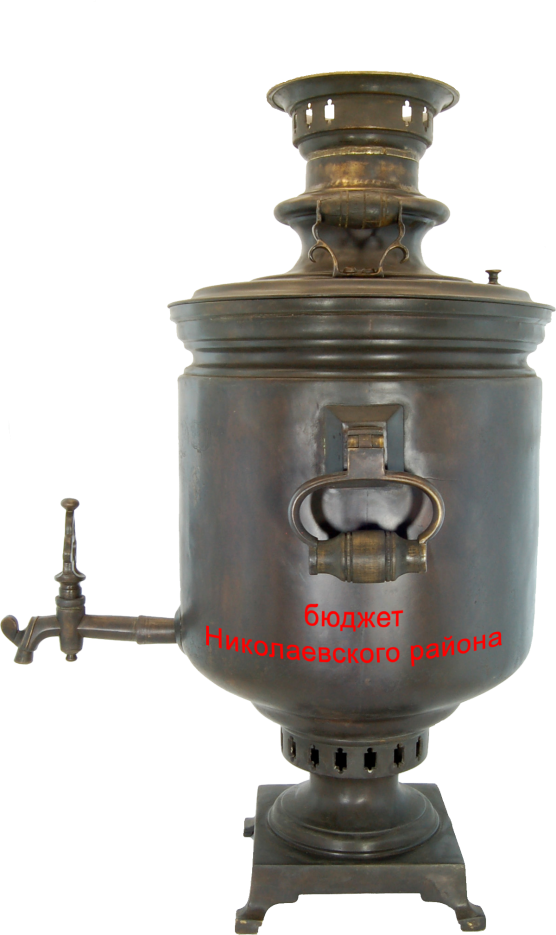 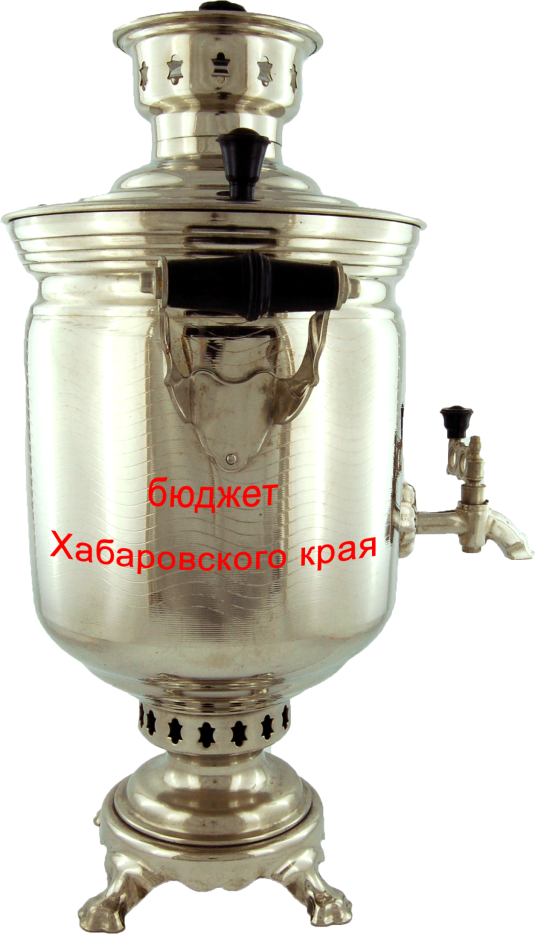 Из бюджета                         Хабаровского края:

дотации бюджетам поселений на выравнива-ние бюджетной обеспечен-ности за счет средств крае-вого бюджета;
субвенции.
субсидии
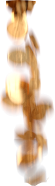 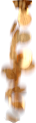 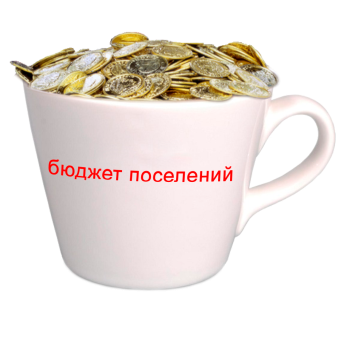 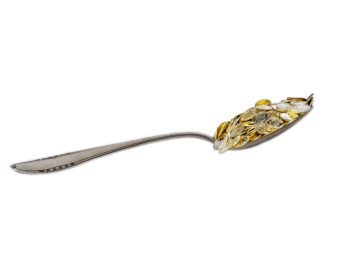 межбюджетные трансферты
Иные межбюджетные трансферты, передаваемые бюджету                   Николаевского района на осуществление части полномочий по решению вопросов местного значения в соответствии с заключенными соглашениями.
9
Константиновское сельское поселение Николаевского муниципального района Хабаровского края
Этапы составления и утверждения бюджета
Работа по составлению проекта бюджета сельского поселения начинается за 6 месяцев до начала очередного финансового года. Администрация сельского поселения утверждает перечень мероприятий по разработке проекта бюджета, определяет ответственных исполнителей и сроки исполнения.
	Непосредственное составление проекта бюджета осуществляет финансовое управление администрации Николаевского муниципального района.
Сформированный проект бюджета Глава администрации сельского поселения вносит на рассмотрение Совета депутатов не позднее 15 ноября текущего финансового года.
	Совет депутатов направляет проект бюджета в постоянную бюджетную комиссию Совета депутатов для заключения о соответствии представленных документов и материалов Положению о бюджетном процессе сельского поселения.
	Совет депутатов рассматривает проект решения о бюджете в одном  чтении.
Проект бюджета утверждается Советом депутатов сельского поселения  в форме решения о бюджете. 
	Принятое решение о бюджете подлежит официальному опубликованию (обнародованию).
10
Константиновское сельское поселение Николаевского муниципального района Хабаровского края
Составление проекта бюджета
Участие жителей поселения в обсуждении бюджета
Внесение предложений по бюджету на Публичные слушания
Регистрация перед началом проведения и участие в Публичных слушаниях
11
Константиновское сельское поселение Николаевского муниципального района Хабаровского края
Сбалансированность бюджета
-
=
Доходы
Расходы > Доходы
Расходы
Дефицит
или
Профицит
2019 год
2020 год
2021 год
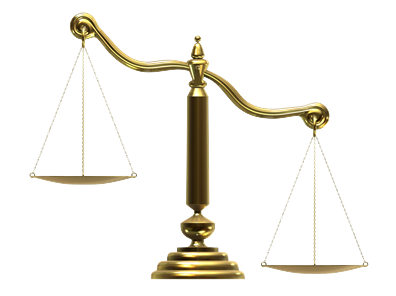 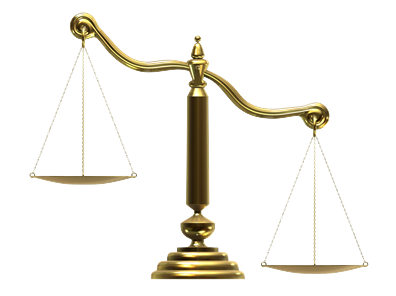 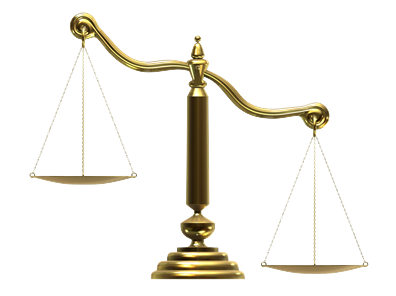 Расходы < Доходы
Доходы
5752,320
тыс.руб.
Доходы
5829,269
тыс.руб.
Доходы
5791,524
тыс.руб.
Расходы
5752,320
тыс.руб.
Расходы
5829,269
тыс.руб.
Расходы
5791,524
тыс.руб.
Дефицит
0,0
тыс.руб.
Дефицит
0,0 
тыс.руб.
Дефицит
0,0
тыс.руб.
Принцип формирования и исполнения бюджета, который состоит в равновесии бюджетных расходов и источников их финансирования, называется сбалансированностью бюджета. 
Этот принцип даже при наличии бюджетного дефицита помогает удерживать баланс между объемом расходов и величиной бюджетных поступлений.
Источник покрытия дефицита бюджета – остатки средств бюджета предыдущего периода.
12
Константиновское сельское поселение Николаевского муниципального района Хабаровского края
ДОХОДЫ БЮДЖЕТА
ПОСЕЛЕНИЯ
Константиновское сельское поселение Николаевского муниципального района Хабаровского края
Структура доходов бюджета поселения
Налоговые доходы
Неналоговые доходы
Безвозмездные поступления
Поступления от уплаты налогов, установленных Налоговым кодексом РФ:
налог на доходы физических лиц;
акцизы;
налог , взимаемый в связи с применением упрощенной системой налогообложения;
налог на имущество физических лиц;
транспортный налог;
земельный налог;
государственная пошлина.
Платежи, установленные законодательством РФ:
аренда имущества.
- прочие поступления от использования имущества, находящегося в собственности сельских поселений
дотации из бюджета Николаевского муниципального района и бюджета  Хабаровского края;
субвенции из федерального бюджета и (или) из бюджета Хабаровского края;
иные межбюджетные трансферты из других бюджетов бюджетной системы Российской Федерации;
безвозмездные поступления от физических и юридических лиц, в том числе добровольные пожертвования.
14
Константиновское сельское поселение Николаевского муниципального района Хабаровского края
Налоговые и неналоговые источники доходов
бюджета поселения
тыс.руб.
15
Константиновское сельское поселение Николаевского муниципального района Хабаровского края
Структура налоговых доходов бюджета поселения
на 2019 г. и плановый период 2020-2021 гг.
тыс.руб.
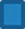 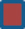 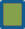 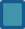 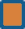 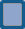 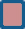 16
Константиновское сельское поселение Николаевского муниципального района Хабаровского края
Структура неналоговых доходов бюджета поселения
на 2019 г. и плановый период 2020-2021 гг.
тыс.руб.
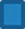 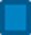 17
Константиновское сельское поселение Николаевского муниципального района Хабаровского края
Безвозмездные поступления в доход бюджета поселения
тыс.руб.
18
Константиновское сельское поселение Николаевского муниципального района Хабаровского края
Структура безвозмездных поступлений в бюджет
поселения на 2019 г. и плановый период 2020-2021 гг.
тыс.руб.
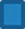 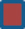 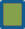 19
Константиновское сельское поселение Николаевского муниципального района Хабаровского края
Структура доходов бюджета поселения
на 2019 г. и плановый период 2020-2021 гг.
тыс.руб.
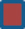 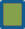 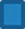 20
Константиновское сельское поселение Николаевского муниципального района Хабаровского края
РАСХОДЫ БЮДЖЕТА
ПОСЕЛЕНИЯ
Константиновское сельское поселение Николаевского муниципального района Хабаровского края
Классификация расходов бюджета поселения
по разделам
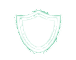 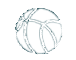 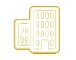 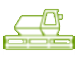 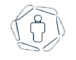 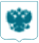 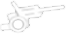 Национальная безопасность и правоохра-нительная деятельность
Физическая культура и спорт
Жилищно-коммунальное хозяйство
Общегосудар-ственные вопросы
Социальная политика
Национальная экономика
Национальная оборона
Каждый из разделов классификации имеет перечень подразделов, которые отражают основные направления реализации соответствующей функции
Например, в составе раздела «Жилищно-коммунальное хозяйство», в том числе, выделяются:
 жилищное хозяйство; 
 благоустройство;
 другие вопросы в области жилищно-коммунального хозяйства.
Полный перечень разделов и подразделов классификации расходов бюджетов приведен в статье 21 Бюджетного кодекса Российской Федерации.
22
Константиновское сельское поселение Николаевского муниципального района Хабаровского края
Структура расходов бюджета поселения по разделам
и подразделам функциональной классификации
тыс.руб.
23
Константиновское сельское поселение Николаевского муниципального района Хабаровского края
Структура расходов бюджета поселения по разделам
и подразделам функциональной классификации
тыс.руб.
24
Константиновское сельское поселение Николаевского муниципального района Хабаровского края
Функциональная структура расходов
бюджета поселения
тыс.руб.
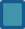 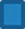 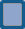 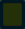 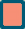 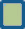 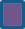 25
Константиновское сельское поселение Николаевского муниципального района Хабаровского края
Приоритетные расходы поселения
Расходы на жилищно-коммунальное хозяйство
тыс.руб.
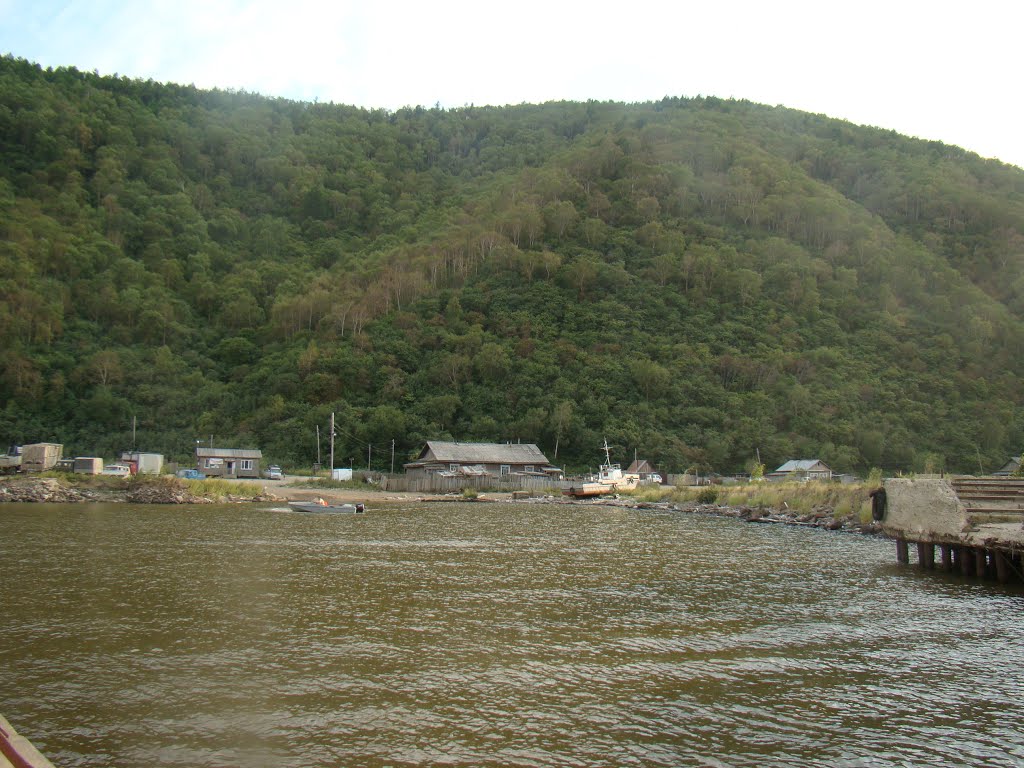 26
Константиновское сельское поселение Николаевского муниципального района Хабаровского края
Приоритетные расходы поселения
Расходы на дорожное хозяйство
тыс.руб.
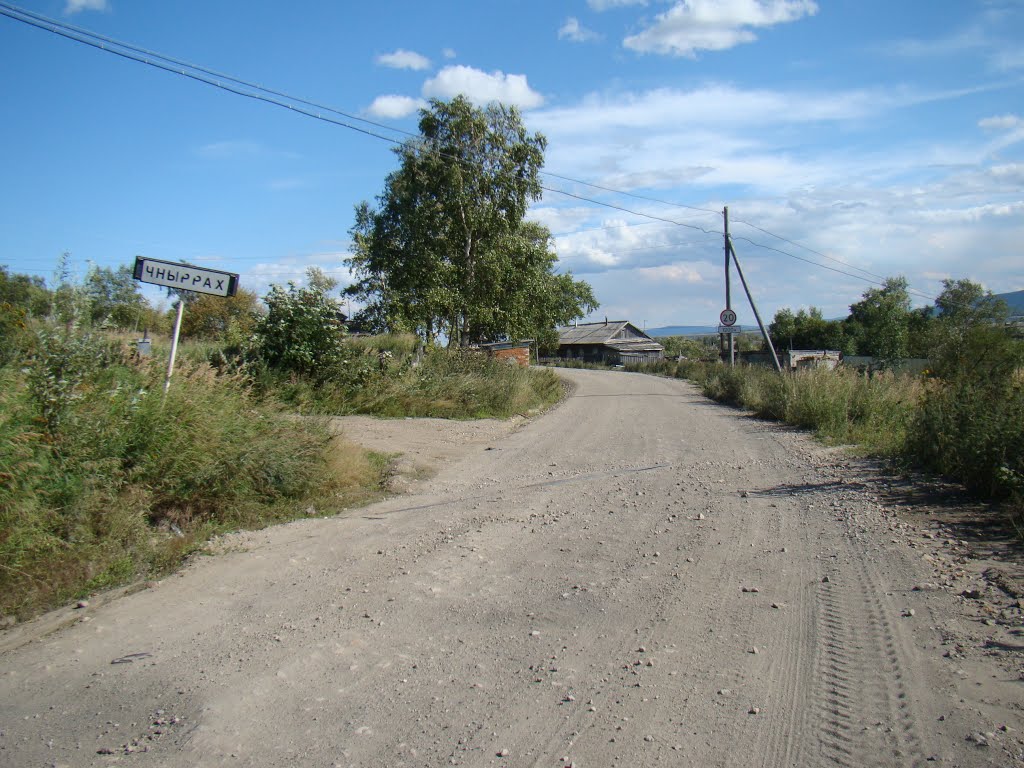 27
Константиновское сельское поселение Николаевского муниципального района Хабаровского края
Заключительная часть
Брошюра подготовлена финансовым управлением администрации Николаевского муниципального района на основании: 
     - Послания Президента Российской Федерации Федеральному   Собранию Российской Федерации от 01 декабря 2016 года;
Решения Совета депутатов Константиновского сельского поселения Николаевского района от 26.12.2018 № 5-20 «О бюджете Константиновского сельского поселения на 2019 год и плановый период 2020 и 2021 годов».
Мы  намерены  совершенствовать  работу  по  открытости  бюджета,  чтобы  повысить эффективность распределения средств с учетом приоритетных потребностей населения и создания условий для активного участия жителей поселения в бюджетном процессе.
Ждем ваших пожеланий и предложений. Уверены,  что  Ваши  предложения заслуживают самого пристального внимания. Надеемся на долгосрочное сотрудничество.

Л.Н. Негода
глава Константиновского сельского поселения
28